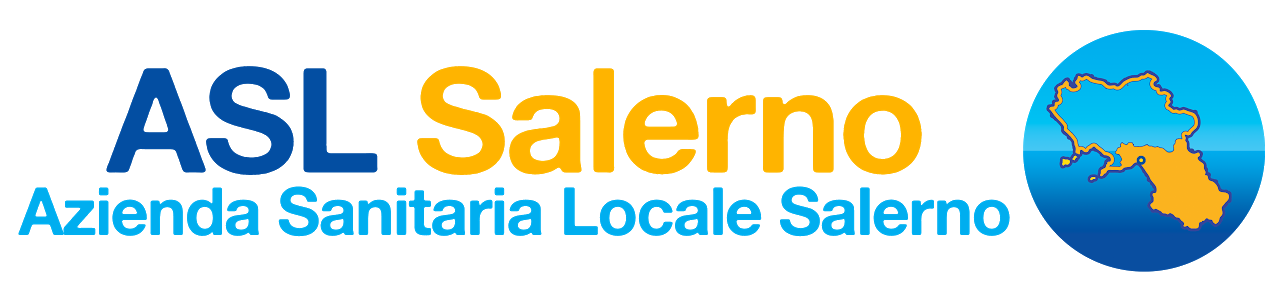 Distretto sanitario 64 Eboli/Buccino
 
Corso di formazione  aziendale : 

CENTRI DI ACCOGLIENZA MIGRANTI
Modelli operativi e assistenziali nell’ASL Salerno
	

Maria Mustacchio ass. sociale ds 64
Migranti:
tra verità e luoghi comuni
Nella vita moderna niente è più efficace di un luogo comune: affratella il mondo intero. 

						(Oscar Wilde)
Parlare per luoghi comuni significa fare riferimenti a conoscenze tipiche del sentito dire, o del racconto quotidiano delle masse, che messe di fronte a una reale riflessione critica vengono per lo più scardinate.
L’immigrazione è un fenomeno complesso, dalle numerose implicazioni: economiche, sociali, giuridiche e culturali. 

Molti sono i luoghi comuni che nascono dal basso livello di coscienza del fenomeno.
Nell’immaginario “comune”quando  si parla di migranti le prime parole che vengono in mente sono accoglienza ed integrazione
La parola accoglienza riferita ai migranti viene spesso accostata  a problemi di sicurezza nazionale e al pericolo di “invasione”
Più che di accoglienza del migrante che arriva sulle coste italiane si dovrebbe  parlare di un vero e proprio sistema di accoglienza.
Infatti il sistema dell’accoglienza in Italia è attualmente formato da una sequenza di fasi attraverso le quali deve passare il richiedente asilo, in attesa che la propria domanda sia analizzata. 
Prima accoglienza, che comprende gli hotspot e i centri di prima accoglienza, 
seconda accoglienza, il cosiddetto SPRAR (Sistema di protezione per richiedenti asilo e rifugiati).
La parola integrazione riferita ai migranti    viene associa, spesso, alle difficoltà di inserimento lavorativo e scolastico, all’assistenza sanitaria e sociale.
In realtà accoglienza e integrazione sono da considerarsi due facce della stessa medaglia, ove ciascunatrova il proprio limite nella buona attuazione dell’altra.
Non vi è buona integrazione senza una buona accoglienza, ma è vero anche il contrario,cioè non è possibile accogliere se non si è stati in grado di integrare chi è già nel nostro Paese
I luoghi comuni più diffusi sui migranti
[Speaker Notes: I luoghi comuni vengono di solito preceduti dalla frese”” non sono razzista ma………………………””]
Sono troppi quelli che arrivano in Italia, è una vera invasione
Non c’è alcuna emergenza né catastrofe in corso.
 Le statistiche ufficiali dicono che la maggior parte delle persone in fuga si sposta verso i paesi limitrofi al proprio.
Il numero di siriani rifugiati in Turchia, Libano, Giordania, Iraq ed Egitto ha superato i 5 milioni dall’inizio del conflitto in Siria nel 2011.
 A rivelarlo sono i dati diffusi dall’agenzia per i rifugiati delle Nazioni Unite
Degli oltre 68 milioni di persone nel mondo costrette alla fuga nel 2017, circa l’86 per cento sono rimaste nelle regioni più povere del pianeta. 
Il 39 per cento si trova in Medio Oriente e Nord Africa, il 29 per cento in Africa, il 14 per cento in Asia e Pacifico, il 12 per cento nelle Americhe, solo il 6 per cento in Europa.
Il numero dei rifugiati che sono ospitati nei paesi europei è circa 1,8 milioni, mentre i richiedenti asilo sono circa 1 milione. 
In Italia nel 2017 sono arrivati circa 119 mila  rifugiati.
I dati non giustificano in alcun modo l’allarmismo
Lo Stato mette gli immigrati negli hotel di lusso e non si interessa degli italiani
Nella maggior parte dei casi le notizie di queste accoglienze dei richiedenti asilo in hotel a quattro stelle sono bufale montate ad arte, riprese e ricondivise sui social network senza alcuna cognizione di causa.
L’accoglienza in strutture ricettive come gli alberghi è gestita direttamente dal ministero degli Interni, attraverso una serie di rigidi bandi.
Sui tratta di strutture recettive che  sono chiuse, da alcuni anni e senza prospettive di riapertura a breve termine,  e inserite dalla prefettura in un elenco preliminare di strutture eventualmente utilizzabili per i migranti.
A volte sono gli albergatori  che hanno vinto un bando della prefettura  che cercava strutture idonee a ospitare richiedenti asilo     ( a volte destinano all’accoglienza solo una parte della struttura)
Non è giusto che in Italia ci siano tanti disoccupati mentre ai profughi vengono dati 35/40 euro al giorno senza che facciano nulla” .
Il costo medio per l’accoglienza di un richiedente asilo o rifugiato in Italia è di 35-40 euro al giorno, che non vengono dati direttamente ai migranti, ma alle strutture di accoglienza, tranne 2,5 euro circa di diaria giornaliera, il cosiddetto pocket money.
I migranti portano le malattie

Spesso, associate all’arrivo dei migranti, vengono citate malattie come tubercolosi, ebola e scabbia.
La tubercolosi è presente in Italia da decenni, non ha a che fare con i flussi migratori.
Il trend generale in Italia è di diminuzione dell’incidenza di tubercolosi. 
Numeri alla mano è scongiurata la presenza di un’emergenza.
il rischio Ebola è alquanto improbabile se si considera che il viaggio di un migrante dai paesi  in cui è diffuso il virus all’Italia richiede più tempo di quello necessario per l’incubazione e il progredire della malattia.
 ( non meno di 21 giorni)
La scabbia è una malattia della pelle ed è più facile contrarla in condizioni igieniche scarse.
 Si diffonde con contatti ravvicinati. Questa malattia è in Italia da sempre e il trattamento per curarla è semplicissimo, basta una pomata.
Bisogna precisare che dopo lo sbarco sulle coste italiane, i migranti  sono sottoposti a controllo sanitario. 
Il ministero dell’Interno e il ministero della Salute attuano procedure di screening sanitario già a bordo delle imbarcazioni.
Vengono qui e ci rubano il lavoro!
Gli immigrati tendono ad occupare nicchie di lavoro precario, mal pagato, ai limiti dello sfruttamento , che sono spesso inoccupabili da lavoratori italiani
Nei settori dell’agricoltura e dei servizi, gli immigrati spesso svolgono mansioni che gli italiani non sarebbero comunque disponibili a svolgere, al punto che molte attività agricole devono la loro sopravvivenza alla disponibilità di manodopera straniera.
Ad esempio, per gli oltre 750mila
 – in prevalenza donne –
 impegnati in attività di assistenza familiare, le famiglie italiane spendono ogni anno 9 miliardi di euro.
 Se gli stessi servizi fossero garantiti dallo Stato, l’onere per le casse pubbliche sarebbe di 45 miliardi l’anno.
[Speaker Notes: Il motivo più importante di questa collocazione è il fatto che le migranti rispondono a bisogni che in altri paesi vengono soddisfatti dal welfare.

Nei paesi mediterranei dunque la necessità di assumere queste lavoratrici nei servizi essenziali alla persona, è dovuta sia al basso costo di questa mano d’opera, sia alla sua facile reperibilità]
L’Italia  dovrebbe pensare ai nostri bisognosi, invece di privilegiare i migranti, ad esempio nelle assegnazioni delle case popolari
Nei criteri per l’assegnazione delle case popolari, in realtà, non compare la nazionalità. 
Ciò che conta sono: il reddito, il numero di componenti della famiglia se superiore a 5, l’età ed eventuali disabilità.
Inoltre, i dati confermano che le graduatorie proporzionalmente premiano gli italiani.
Aiutiamoli a casa loro!
Questa obiezione sembra facile a dirsi, e anche condivisibile per certi versi dal momento che sarebbe un mondo ideale quello in cui nessuno fosse costretto a lasciare la sua terra.
 Ma è del tutto fuori dalla realtà attuale.
Secondo Medici senza frontiere L’Unione Europea, invece di estendere la protezione e l’assistenza a chi ne ha più bisogno, sta concentrando la sua attenzione sulla deterrenza, l’esternalizzazione dei controlli di frontiera e il respingimento verso i paesi di origine o terzi “questo approccio ” non impedirà alle persone di raggiungere l’Europa, ma aumenterà soltanto le reti di trafficanti, mettendo ancora più a rischio la vita di chi fugge
“Sono tutti musulmani, sono tutti terroristi”
Il terrore di matrice islamista si è insinuato nella società europea soprattutto per gli ultimi attentati . 
Contemporaneamente,  la convinzione che negli ultimi anni il flusso migratorio sia aumentato ha fatto sì che trovasse terreno fertile per attecchire “la convinzione” che non vi fosse alcuna differenza tra un musulmano e un terrorista.
Tutti i rifugiati sono da considerarsi come soggetti potenzialmente vulnerabili, poiché l’esilio è di 
per sé un’esperienza di tipo traumatico.
[Speaker Notes: )]
La mia frase preferita l’ha pronunciata uno dei rifugiati, un ragazzo: “Non sono pericoloso, sono in pericolo”.
			Bono, leader degli U2
[Speaker Notes: I migranti sono più vulnerabili che pericolosi]
Grazie per l’attenzione